NEW EMPLOYMENT LAWS ALL ENTITIES SHOULD KNOW
Roundtable Discussion with Attorneys from OKGC Law, LLC
Karin Anderson, Julie Bruch and Cliff Kosoff
kanderson@okgc.com; jbruch@okgc.com; ckosoff@okgc.com	
October 11, 2022
Illinois Safety, Accountability, Fairness and Equity-Today Act (SAFE-T Act)
On January 22, 2021, Governor Pritzker signed House Bill 3653 which implemented sweeping reform impacting many aspects of the criminal justice system

Effective July 1, 2021 (many provisions)
Policing Highlights
Use of Force
Complaints and Misconduct
Certification and Decertification Process
Other Police Provisions
Use of Force
Complaints and Misconduct
Certification and Decertification Process
Requires verification of training and employment information (50 ILCS 705/8.4)
Additional sheriff qualifications (55 ILCS 5/3-6001.5)
Other Police Provisions
Requires reporting when an officer is dispatched to a mental health crisis or incident (50 ILCS 709/5-12)

Provides for confidential mental health screenings and counseling for officers (50 ILCS 705/6)
Pretrial Highlights
Correctional Highlights
Criminal Background Checks
Illinois Human Rights Act, 775 ILCS 5/1 et seq.
Senate Bill 1480 amended the Illinois Human Rights Act to impose new requirements on employers that perform criminal background checks on their employees.
The “Amendment” was intended to provide individuals who                         have been involved with the criminal justice system a fair                         chance to obtain employment by restricting the use of                             criminal conviction records
Effective March 23, 2021
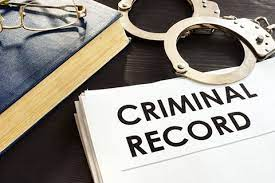 Use of Conviction Records
Employers who perform criminal background checks are required to perform an individualized assessment before basing an adverse employment decision on an individual’s “conviction record.”
Individualized Assessment
Substantial Relationship
Does the position offer the opportunity for the same or similar offense to occur or will circumstances the led to past conduct recur in the position?
Unreasonable Risk
Does the individual pose an unreasonable risk to property or safety of the employer’s workforce, customers or members of the public?
Mitigating Factors
The factors are those used by the                                                                 EEOC in the EEOC’s 2012 Enforcement                                                    Guidance 
Now they are required by law
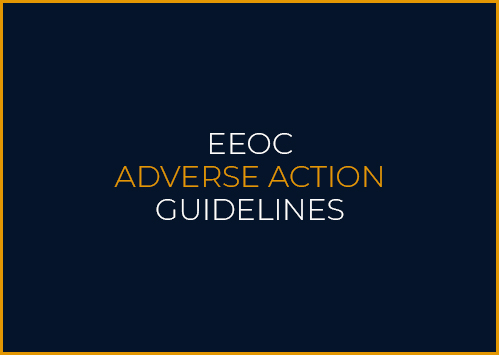 Mitigating Factors to Consider
More Mitigating Factors
More Mitigating Factors
Preliminary Decision
Notice must contain ALL of the following:
The disqualifying conviction 
The employer’s reasoning for disqualification
A copy of the conviction report
Explanation of employee’s right to 5+ days to respond
Final Decision
Notice must contain ALL of the following:
The disqualifying conviction 
The employer’s reasoning for disqualification
Procedure for challenging or reconsidering decision
Explanation of employee’s right to file a charge with the IDHR
Jett Hawkins
Jett Hawkins was a 4-year old boy in Chicago who was sent home from school for wearing his hair in braids and a ponytail in violation of the school’s dress code.
Jett Hawkins Law
Illinois Public Act 102-0360

Amended Illinois School Code, 105 ILCS 5/2 et seq.

Effective January 1, 2022
Create a Respectful and Open Workplace for Natural hair Act
CROWN Act
Movement began in California in 2019 by Dove, the CROWN Coalition and State Senator
CROWN Act
Amends Illinois Human Rights Act, 775 ILCS 5/1 et seq.
Protects hairstyles historically associated with race, ethnicity, or hair texture such as braids, locs and twists 
Effective January 1, 2023
One Day Rest in Seven Act
Senate Bill 3146 amends ODRISA, 820 ILCS 140/1 et seq.
Clarifies the definition of the workweek and potential penalties. 
Effective January 1, 2023
Illinois Minimum Wage Law
820 ILCS 105/1 et seq.
Minimum wage in Illinois is $12/hour
On January 1, 2023, minimum wage will be $13/hour
On January 1, 2024, minimum wage will be $14/hour
On January , 2025, minimum wage will be $15/hour
Note: As of July 1, 2022, minimum wage in Chicago is $14.50 (4-20 employees) and $15.40/hour (21 or more employees)
Illinois Family Bereavement Leave Law
820 ILCS 154/1 et seq.
Amends the Child Bereavement Leave Law to include leave for:
death of a covered family member 
reasons related to pregnancy, fertility, adoption and surrogacy
Maximum of 10 working days of unpaid leave

Effective January 1, 2023
Family Bereavement Leave
Covered family member Includes:
Parent, step parent, parent-in-law (FMLA excludes)
Spouse 
Domestic partner
Child (step, adopted, foster, ward, over 18 incapable of self-care)
Child-in-law
Sibling
Grandparent
Reasons related to pregnancy, fertility, adoption and surrogacy include:
Miscarriage
Unsuccessful intrauterine insemination or assisted reproductive technology procedure
Failed adoption
Failed surrogacy agreement
Diagnosis negatively impacting pregnancy or fertility
Stillbirth
Illinois Personnel Record Review Act
820 ILCS 40/1 et seq.
Kenneth Scanlon v. Ignite Org., 2022 IL App (1st) 211441 (September 16, 2022)
Victims’ Economic Security and Safety Act
820 ILCS 180/1 et seq.
Expanded eligibility for leave to include “any other crime of violence” 
Expanded definition of “family or household member” 
Employee may choose which certification document to provide
Protects individuals “perceived to be” a victim 
Added a confidentiality provision 
Effective January 1, 2022
Work Authorization Status Discrimination
Public Act 102-0233
Added work authorization status to protected classifications under the IHRA
Cannot discriminate in any employment action (hiring, discipline, promotion, termination, etc.) on basis of work authorization status
Effective August 2, 2021
Disability Discrimination
Public Act 102-0419 amended the Illinois Human Rights Act, 775 ILCS 5/1-103(I)(2)
Prohibition of disability discrimination to include the individual’s association with a person with a disability.
Effective January 1, 2022
Transgender Discrimination
Hobby Lobby Stores, Inc. v. Sommerville, No. 2-19-032, 2021 IL App (2d) 190362
It is a violation of the Illinois Human Rights Act to deny transgender employees the right to use the restroom conforming to their gender identity rather than the gender assigned at birth
Artificial Intelligence Video Interview Act
Public Act 102-47 amended 820 ILCS 42/20(a)
Effective January 1, 2022
Illinois Equal Pay Act
820 ILCS 112/1 et seq.
Prohibits unequal wages between:
men and women 
African-American and non African-American

Effective September 29, 2019
Paid Leaves of Absence
Employee Sick Leave Act (Public Act 99-0841)
Blood Donor Leave (820 ILCS 149/1 et seq.)
Voting Leave (10 ILCS 5/17-15)
Unpaid Leaves of Absence
Family and Medical Leave Act (29 U.S.C. 2601 et seq.)
Family Bereavement Leave (820 ILCS 154/1 et seq.)
Victim’s’ Economic Security and Safety Act (820 ILCS 180/1 et seq.)
Americans with Disabilities Act (42 U.S.C. 12101 et seq.)
Jury Duty (705 ILCS 305/4.1)
Witness (Subpoenaed) (740 ILCS 175/6)
School Visitation (820 ILCS 147/1 et seq.)
Election Judge (10 ILCS 5/13-2.5 and 5/14-4.5)